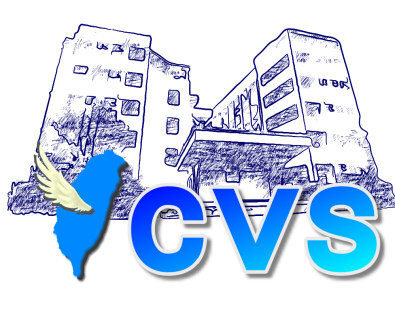 國立玉井高級工商職業學校
專業群科
餐飲服務學程/餐飲技術科
餐飲服務學程/餐飲技術科
壹、沿革
      本校綜高餐飲學程成立於民國90年，實用技能班餐飲技術科成立於民國97年。
 貳、教育目標
培養餐飲專業之基層人才。
培養敬業精神和正確職業道德觀。
建立完善升學管道，輔導學生繼續深造。 
輔導學生考取各項相關專業證照，增加就業優勢。
 參、專業課程內容
餐飲概論、餐飲服務技術、房務技術、飲料實務、食品衛生與安全、旅遊實務、觀光學、餐飲管理、烘焙實務、蔬果雕刻、中餐烹飪實習、中式點心製作、飲料調製實習、西餐烹調實習、宴客菜餚製作、點心製作、專題製作、專題製作
餐飲服務學程/餐飲技術科
肆、未來進路
餐旅群科現有概況
任務分組-專業實習工場管理
[Speaker Notes: 1.師資的平均年資有10
2.師資年輕，任課專長分配平均]
餐飲科專業教室
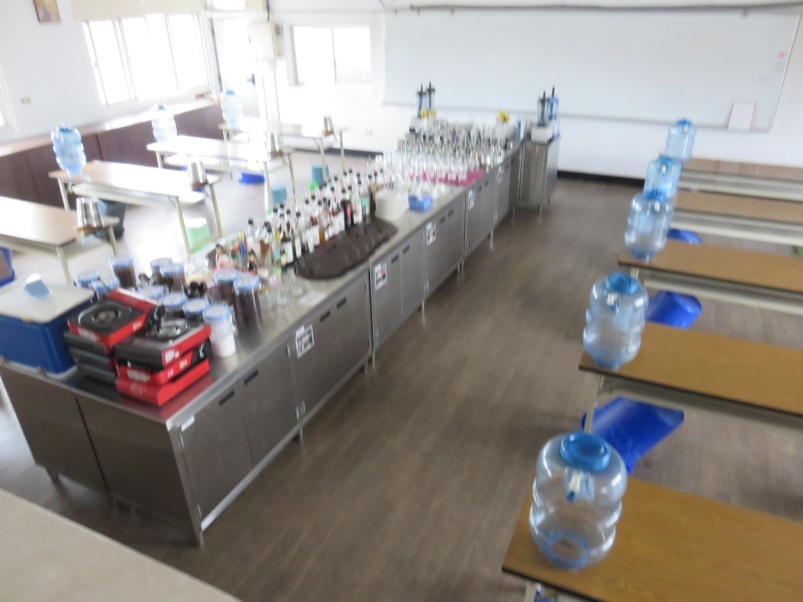 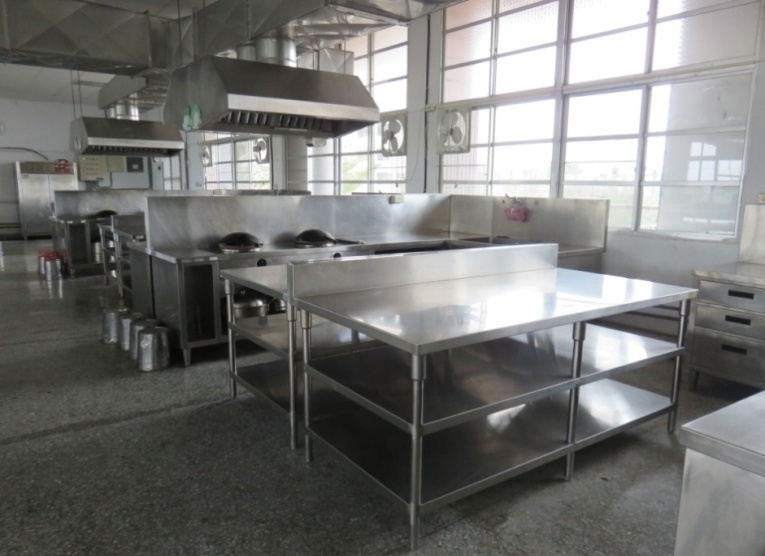 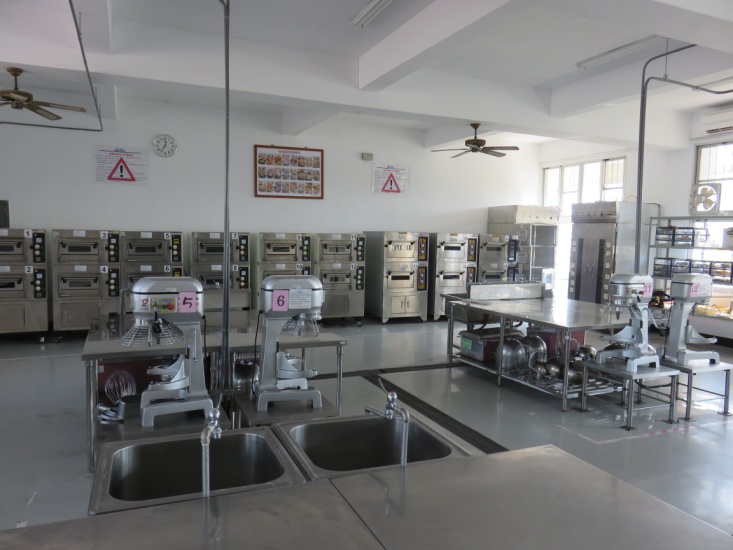 客房
中餐
西餐
烘焙
餐服
飲調
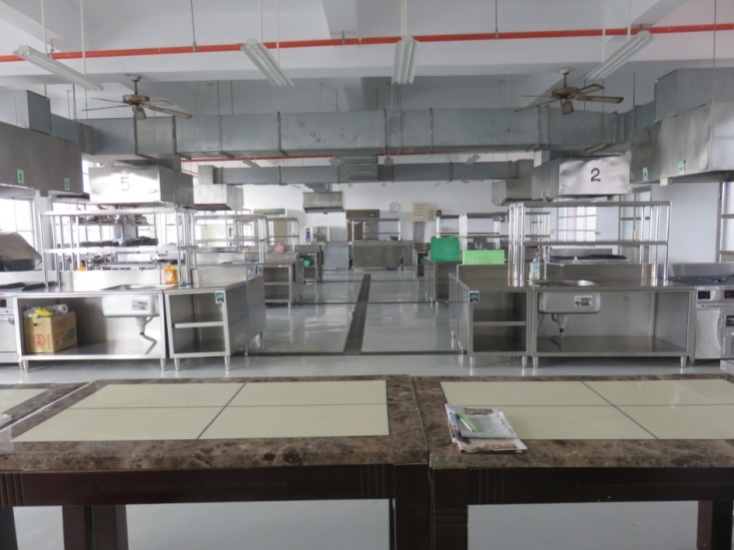 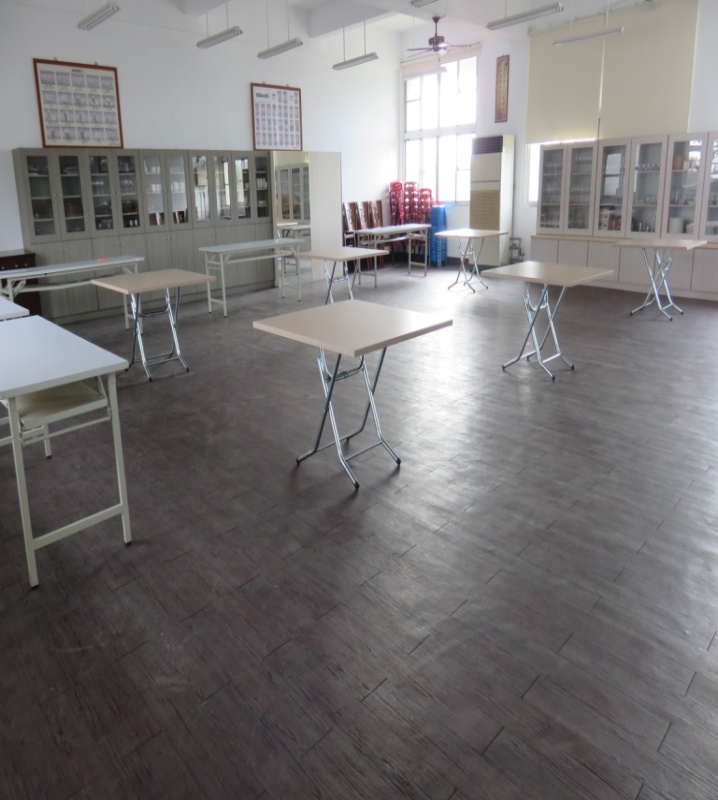 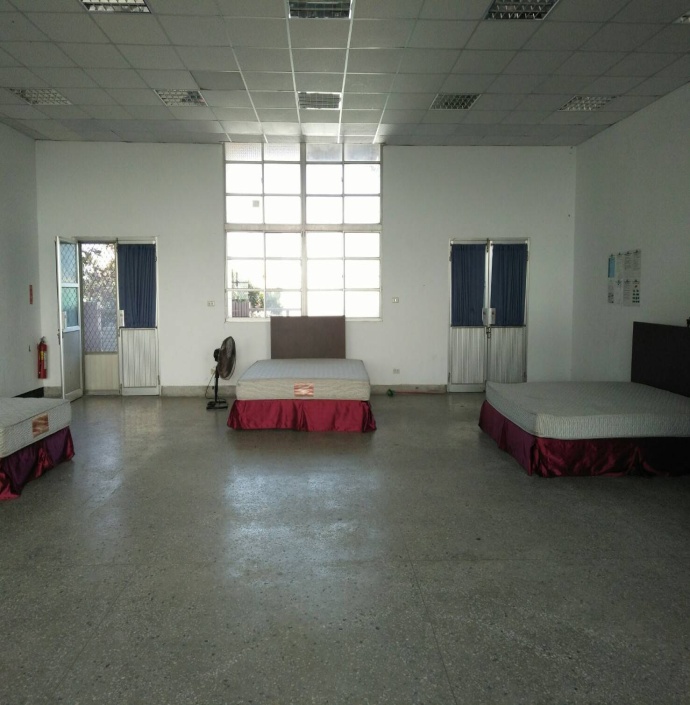 第 6 页
專業教室空間寬敞、動線順暢
專業教室有中餐、西餐、餐服、飲調、烘焙、客房、餐服選手室等實習工場9間，有效輔助教學與符合學生需求。
專業教室各依教學目標與內容進行佈置，使境教發揮潛移默化的效益。
餐飲服務學程
烘焙教室(1間)
烘焙教室設備-
空調、示範鏡、冰箱、烤箱、攪拌機、醱酵箱、往復式壓麵機、工作檯、水槽、器具、模具、烤模…等，
共有13組工作檯可供課程使用。
使用之課程-
烘焙實務、烘焙製作、中式點心、宴客菜等
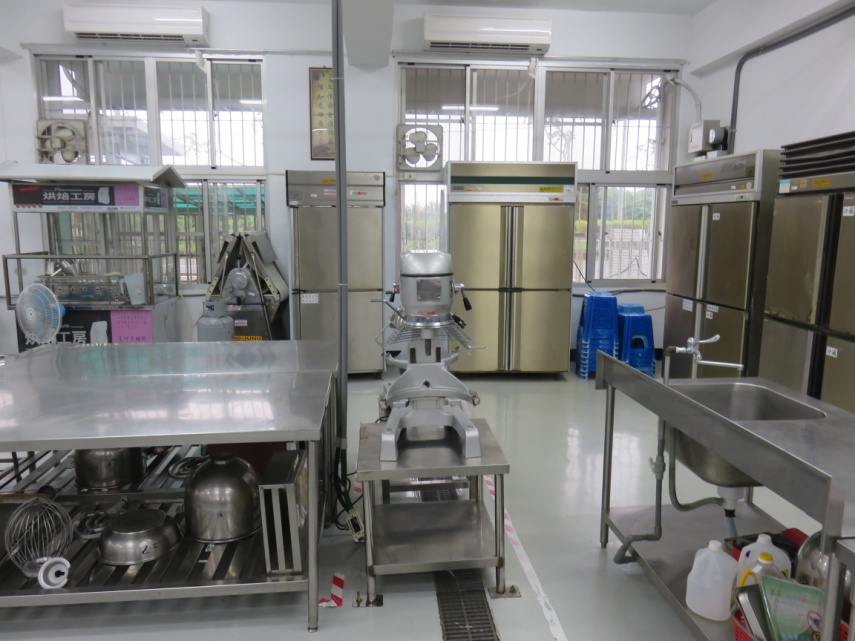 西餐教室(1間)
西餐教室設備-
抽風機、冰箱、烤箱、攪拌機、瓦斯偵測器、西式爐台、明火烤箱、工作檯、蒸烤箱、水槽、器具、餐具…等，
共有13組工作檯可供課程使用。
使用之課程-
西餐烹調、烹飪實習、點心製作、宴客菜等
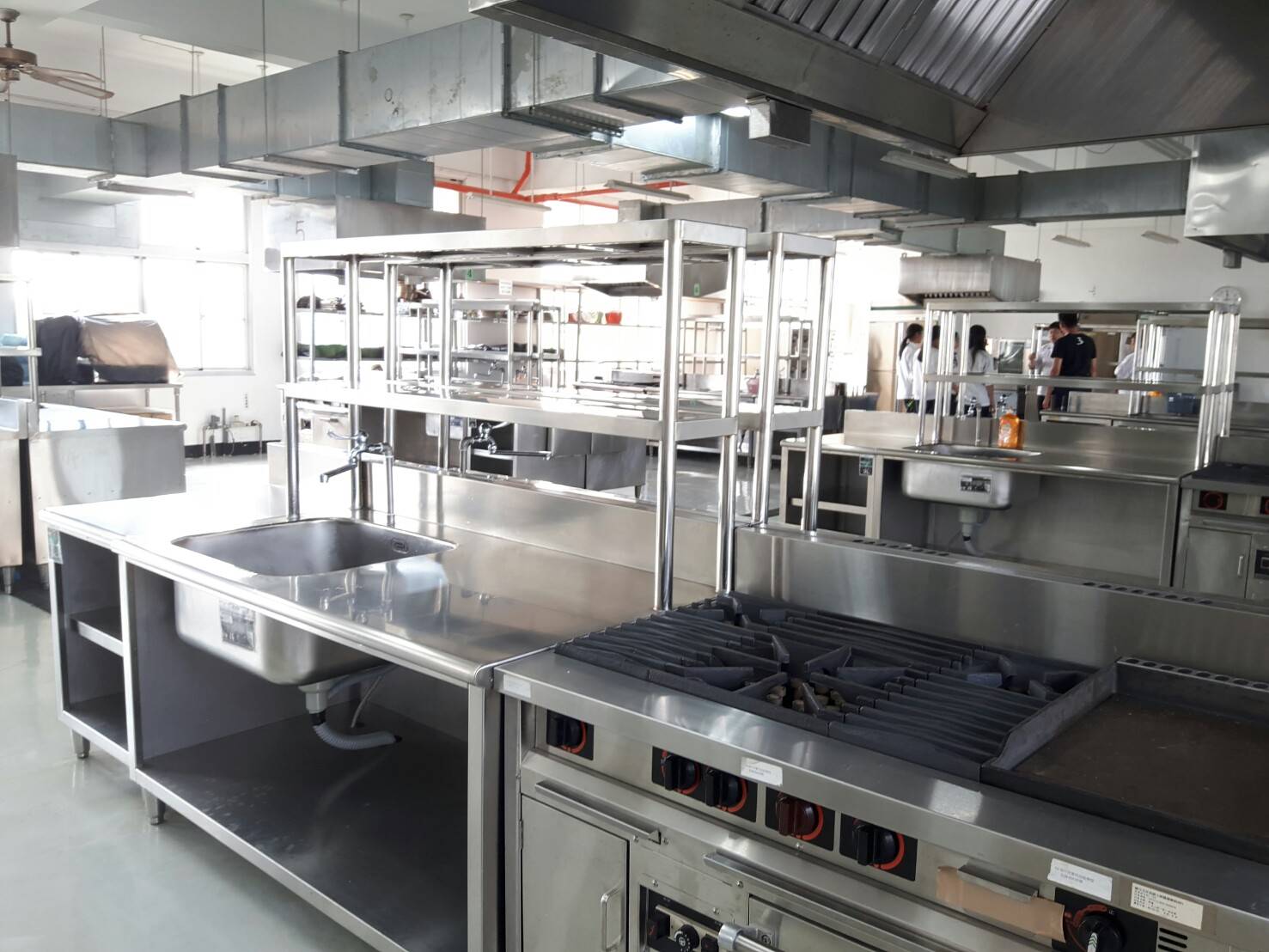 飲調教室(1間)
飲調教室設備-
空調設備、磨豆機、義式咖啡機、冰箱、開水機、果汁調理機、飲水機、製冰機、杯器皿、糖漿、茶葉…等。
共有10組工作檯可供課程使用。
使用之課程-
飲料實務Ⅰ、飲料調製實習Ⅰ、飲料與調酒Ⅱ
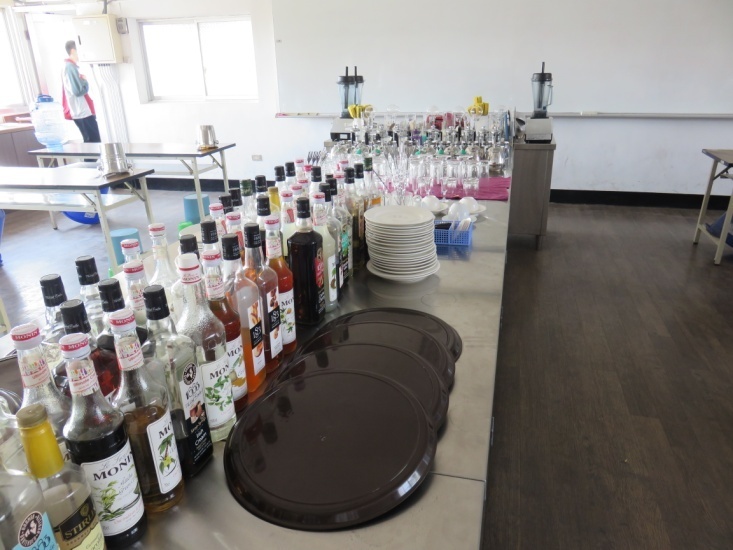 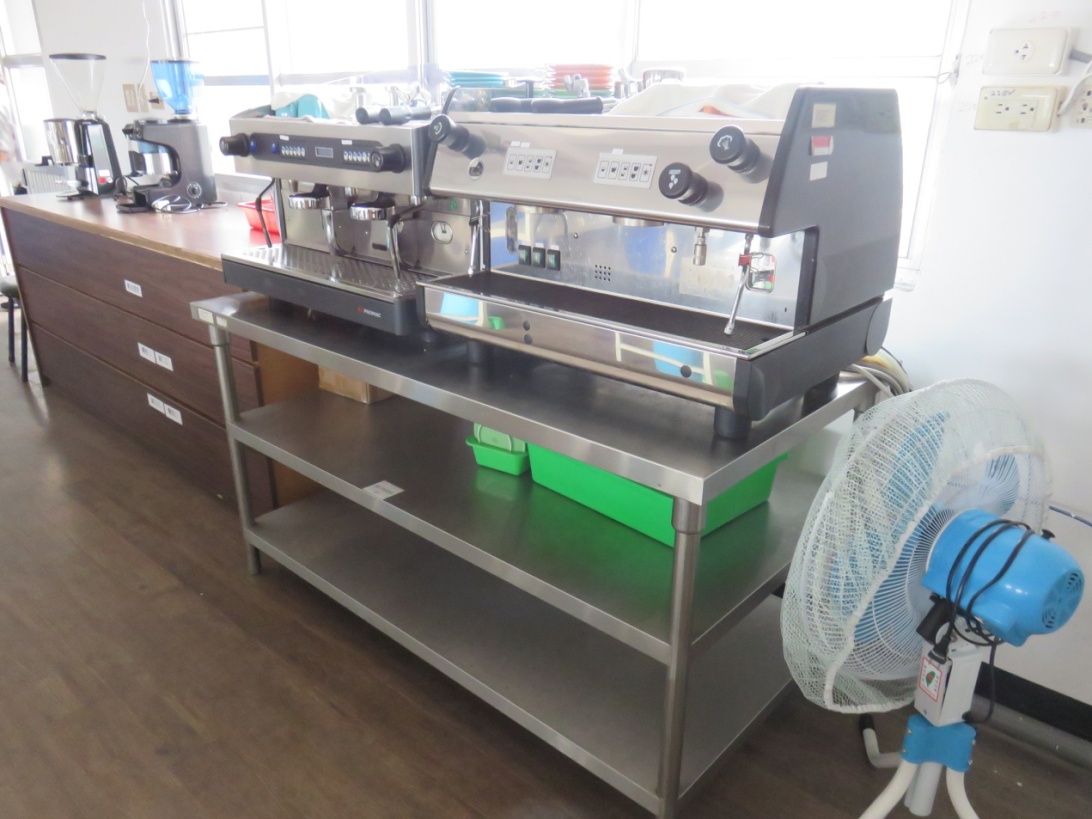 餐服教室(1間)
餐服教室設備-
空調設備、桌邊烹調車、服務櫃、長桌、方桌、圓桌、杯器皿、布巾…等。
有完整之空間可供課程使用。
使用之課程-
餐飲技術Ⅰ、餐旅服務Ⅲ、餐旅服務Ⅰ
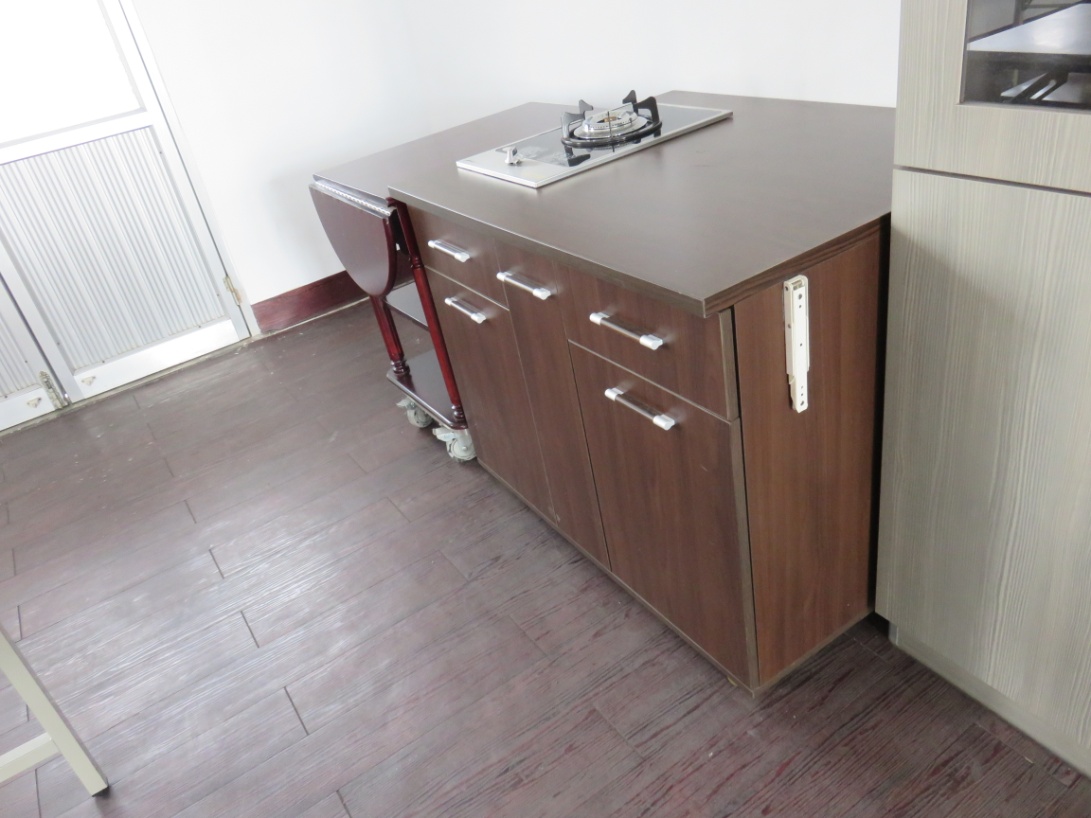 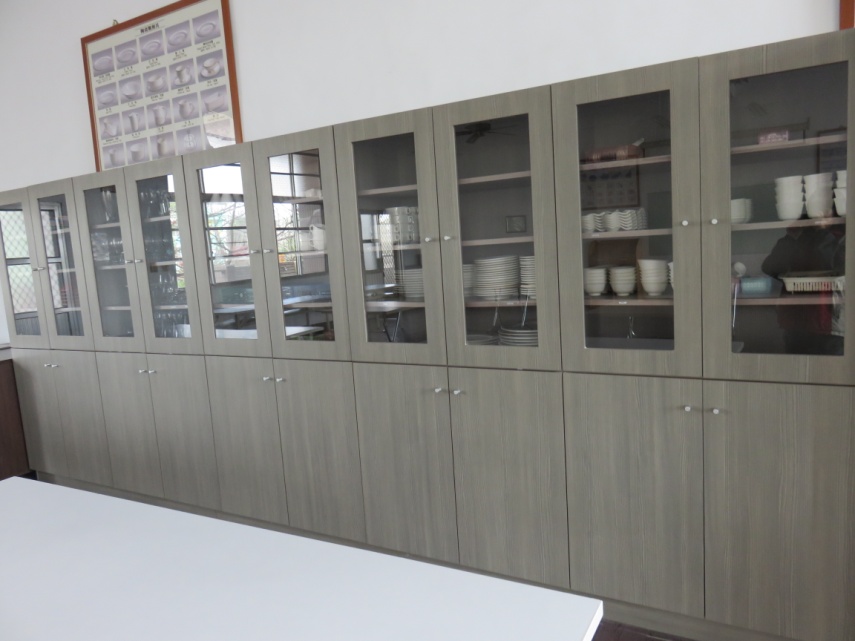 中餐教室(3間)
中餐教室設備-
空調設備、抽風機、排油煙機、中式爐台、瓦斯偵測器、冰箱、工作台、水槽、器具、餐具…等。
共有13組工作檯可供課程使用。
使用之課程-
中餐烹調實習、烹飪實習、中餐烹調基礎實習。
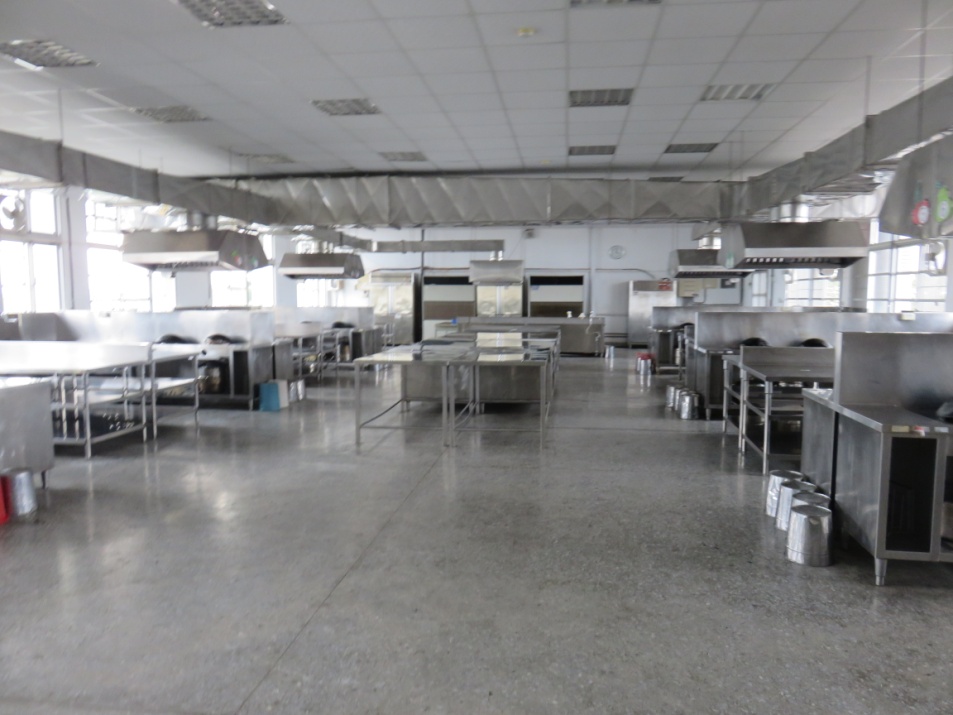 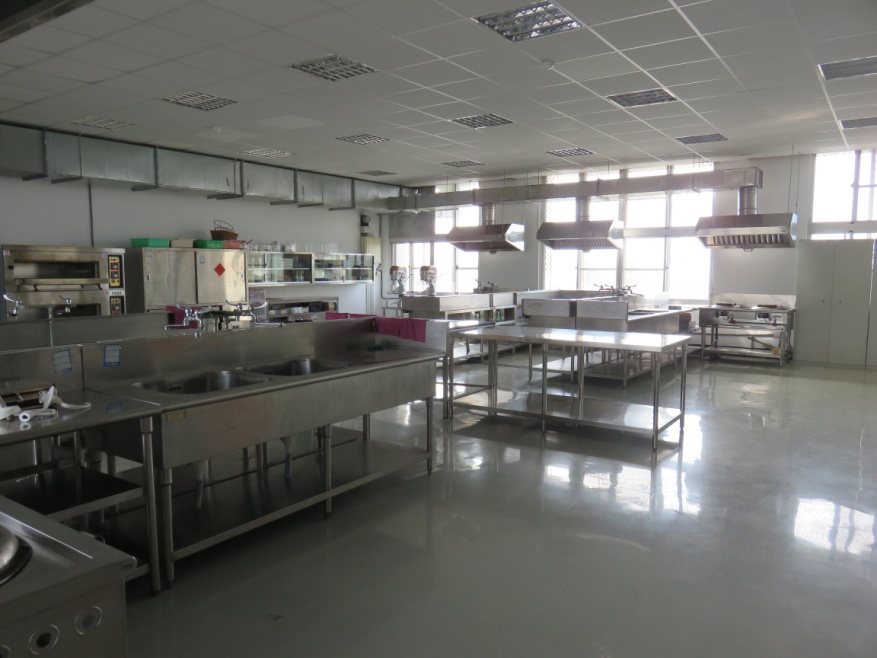 客房教室(1間)
客房教室設備-
空調設備、房務車、大床、小床、活動床、枕頭、床罩、床單、布巾、床罩、枕套…等。
有完整之空間可供課程使用。
使用之課程-
房務技術Ⅰ
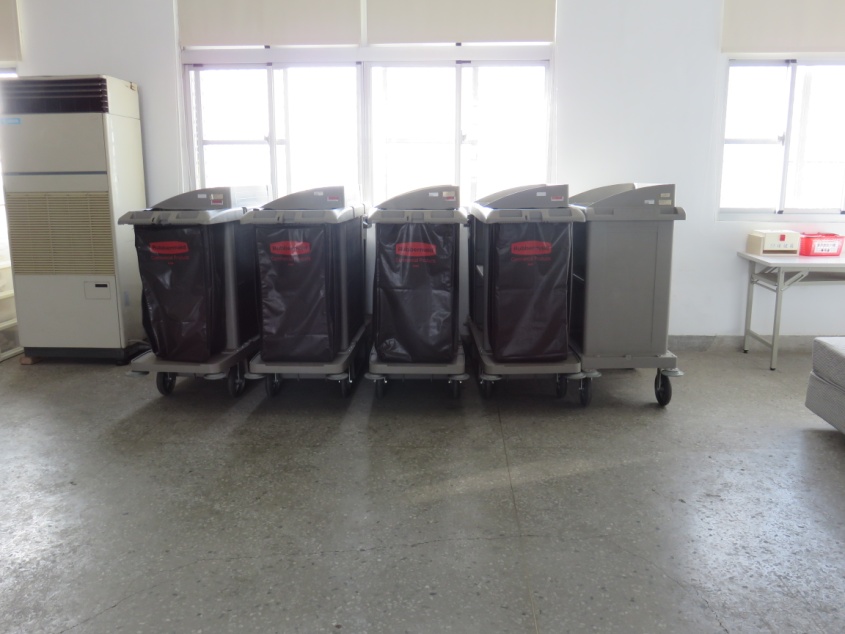 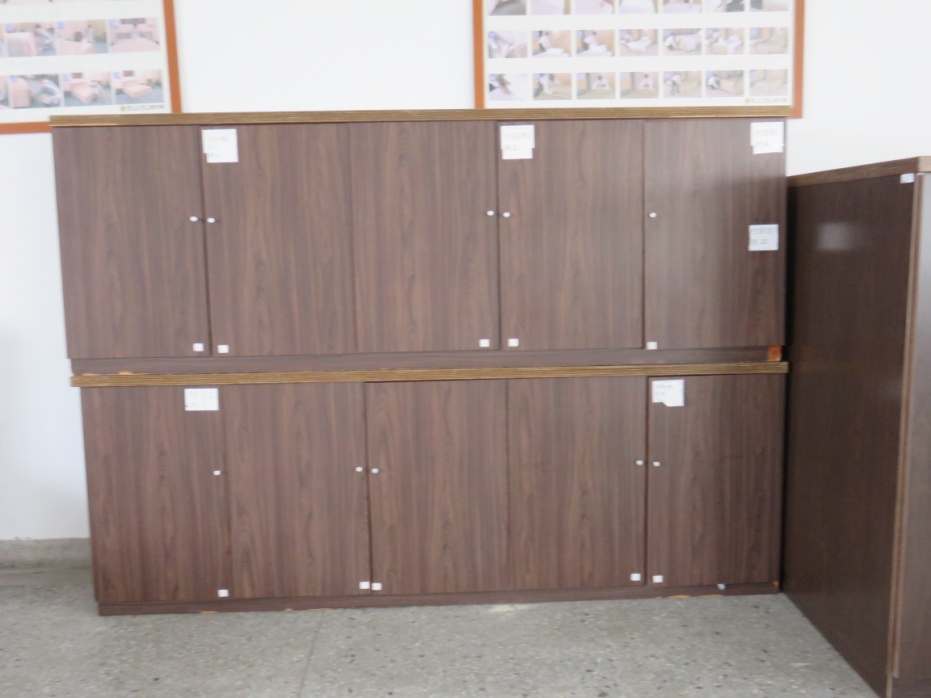 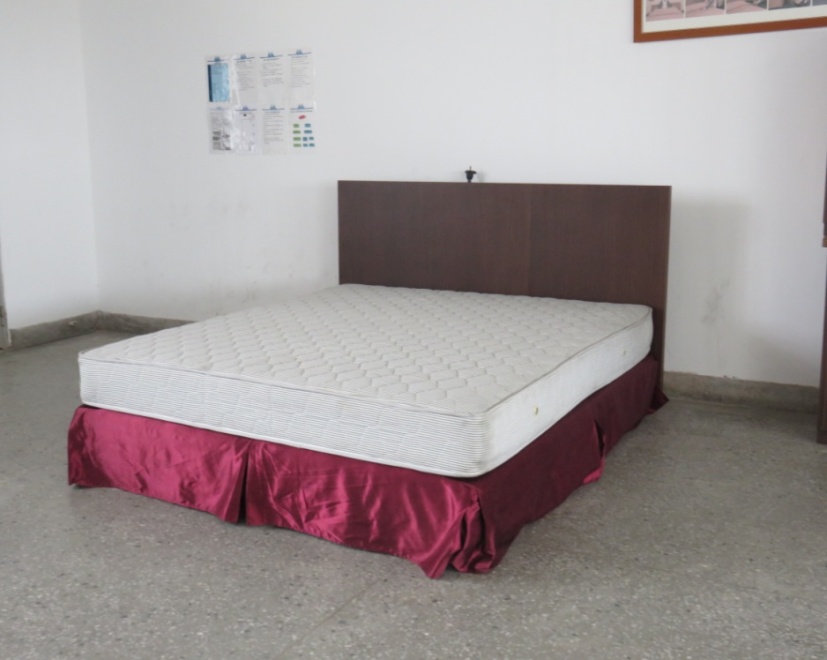 ★實習工場使用規範-連結至youtube
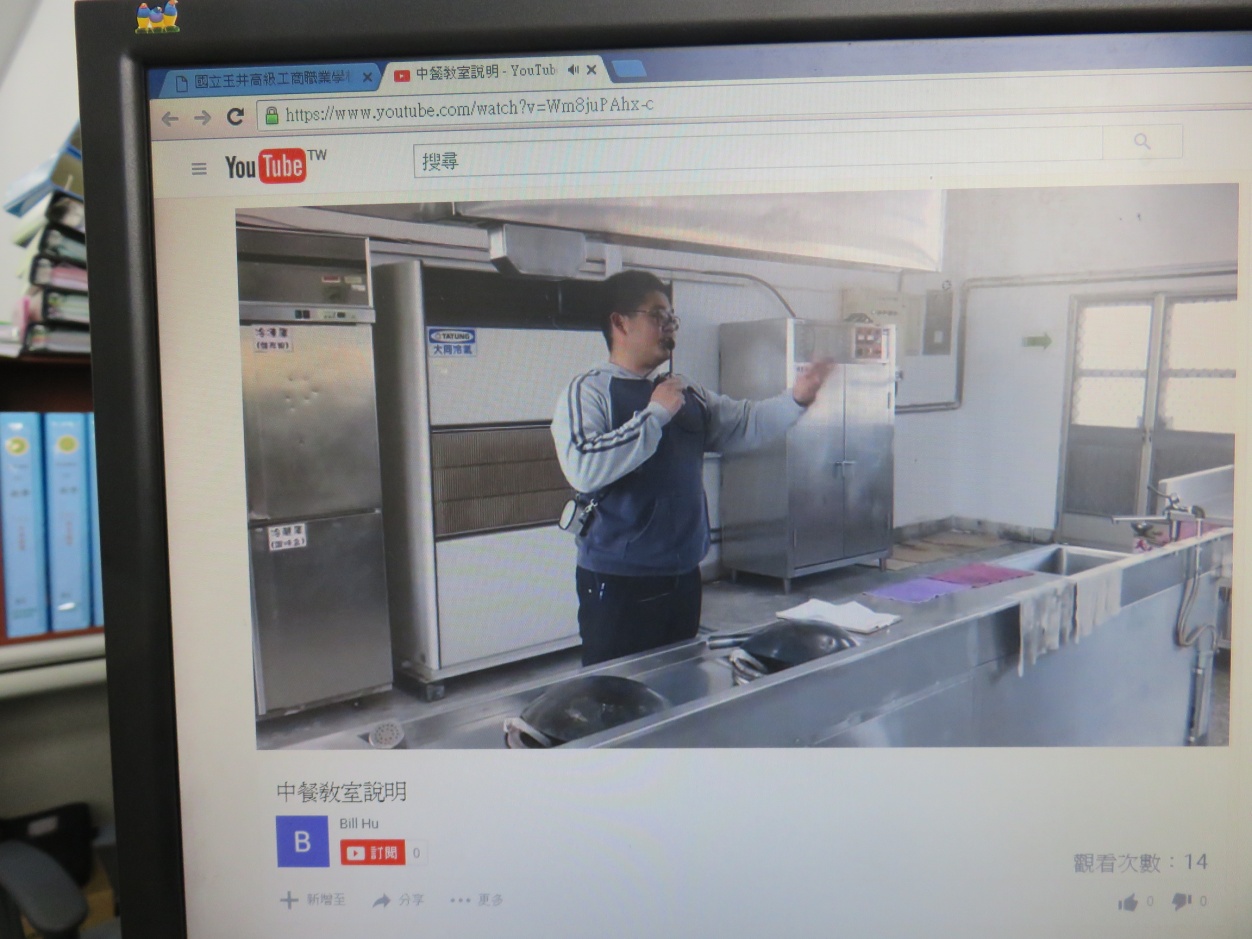 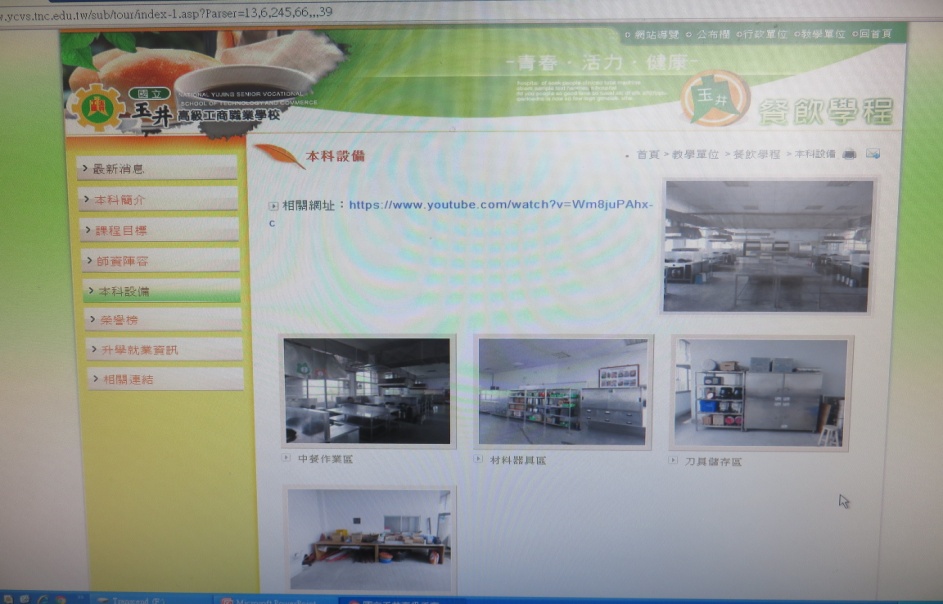 科務發展近、中、遠程目標
★建立策略聯盟，開拓產學合作管道。
★推動特色課程。
★推動乙丙級各職類檢定。
遠程
★觀光旅館及業界參觀或實習。
★參加大專及業界舉辦之研習和競賽。
中程
★
★配合專題製作之教學，資源有效整合。
★教師專業分組，規劃證照輔導小組。
★餐飲成果發表活動，增加實務經驗。
近程
★教學活動：103-104業界實習
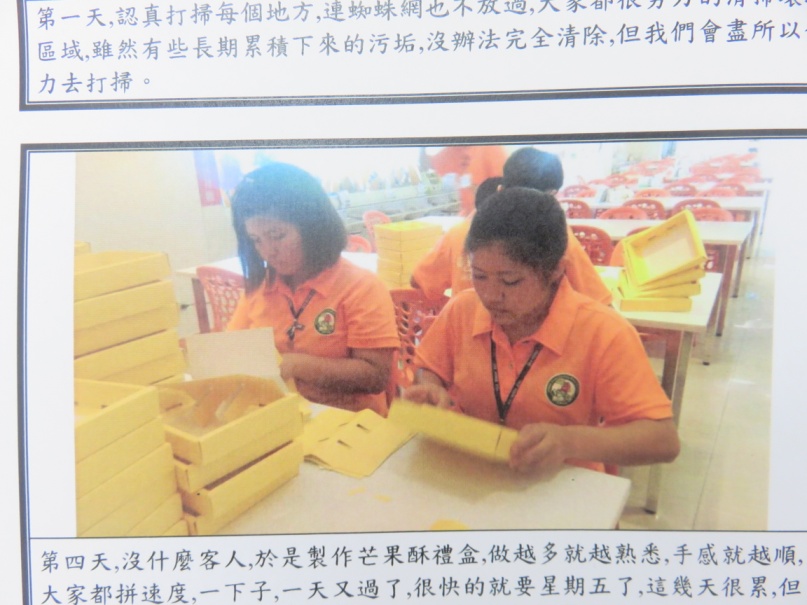 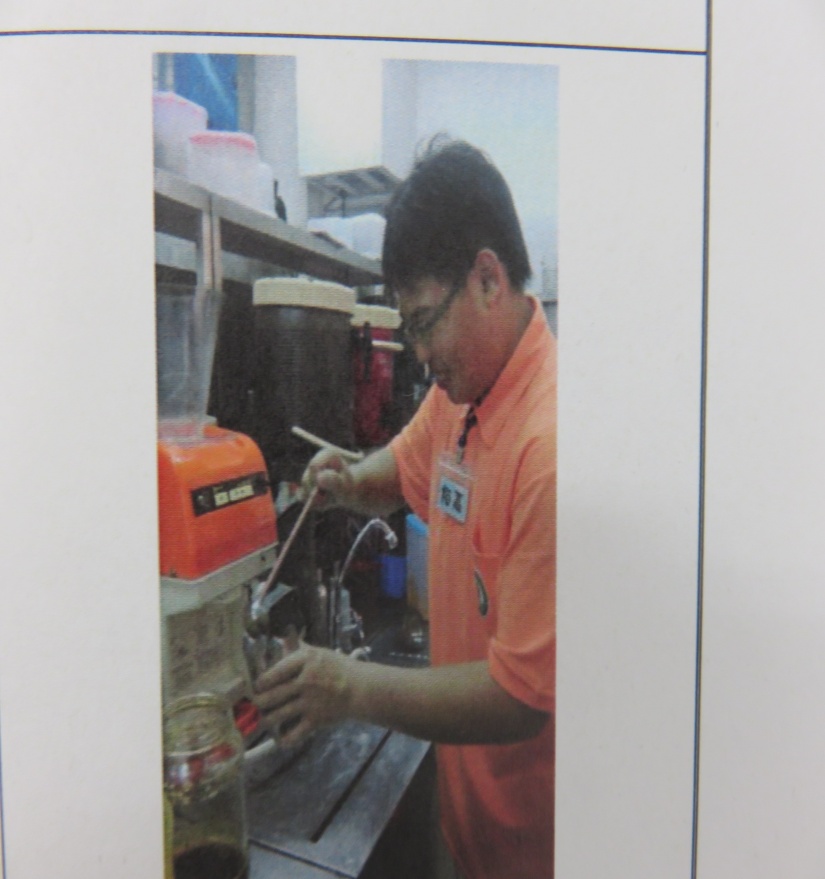 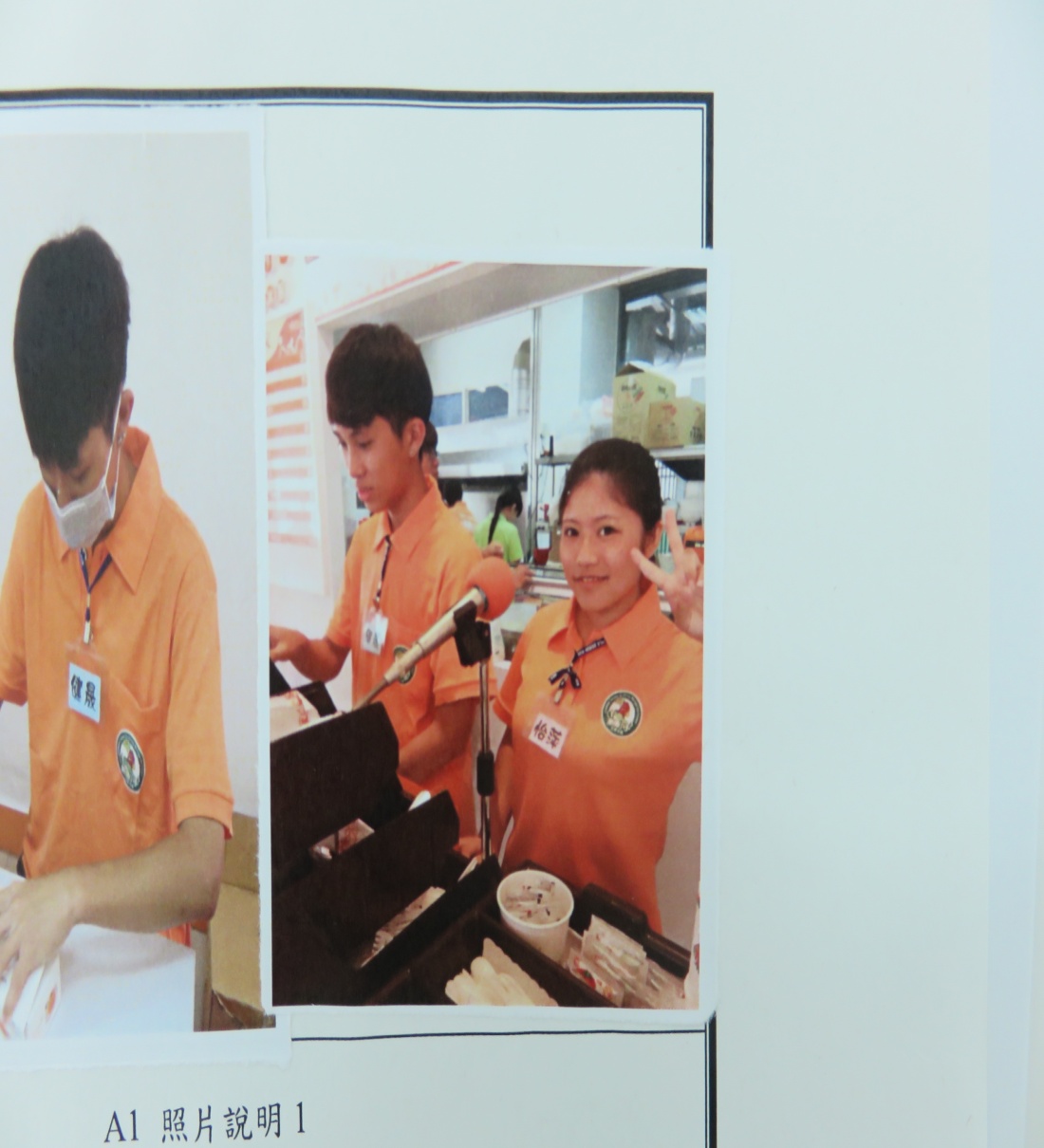 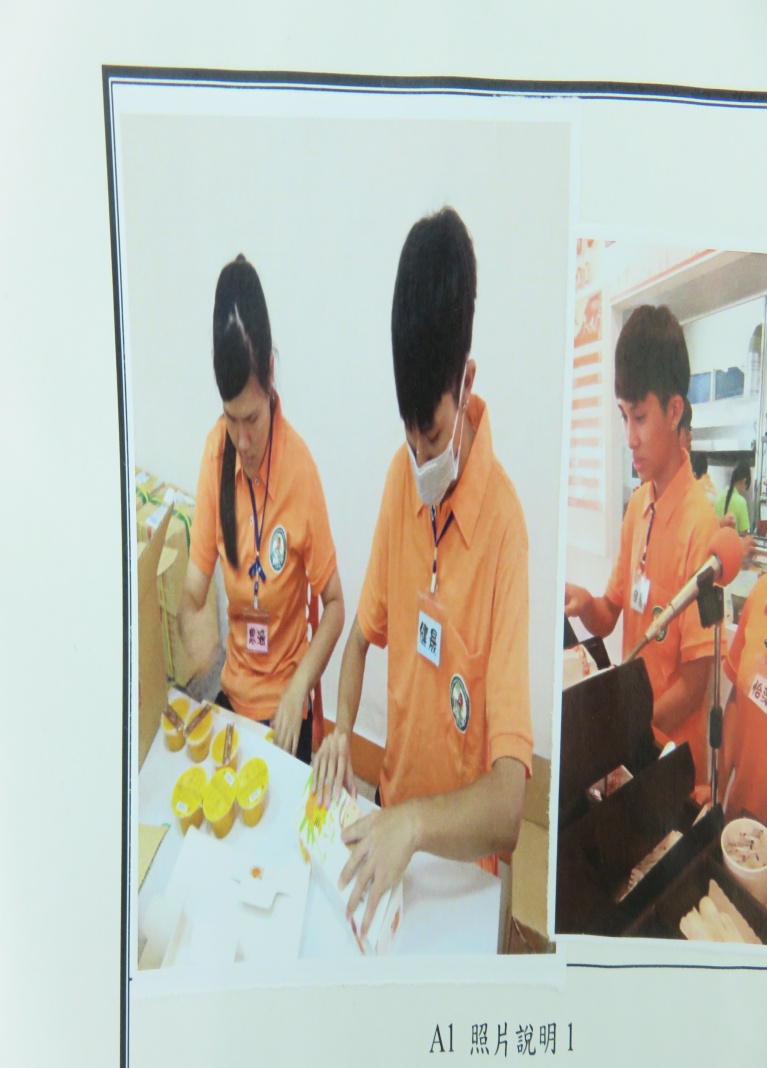 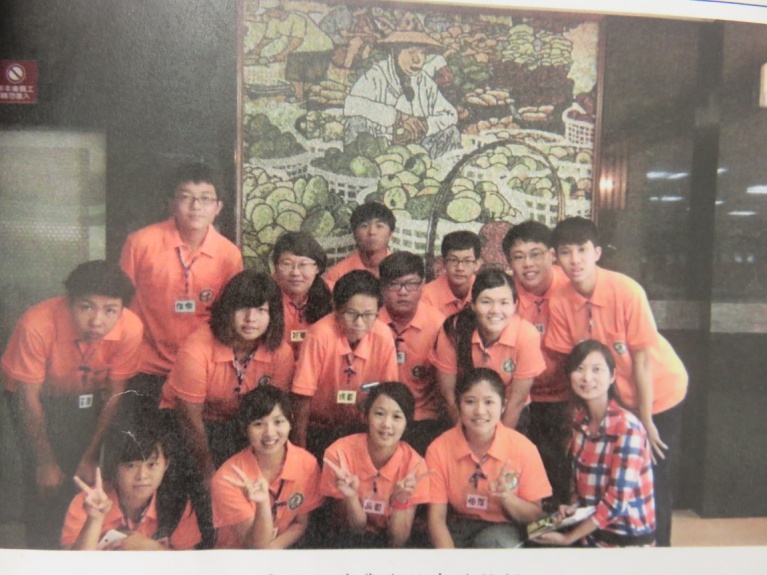 ★教學成效：檢定績效(餐技及綜高）
★教學成效：檢定績效（餐飲服務學程）
★教學成效：檢定績效（餐飲技術科）
學生進路（餐飲服務學程）
學生進路（餐飲技術科）
教學特色：咖啡豆烘焙
烘焙咖啡豆教學
⑴自由時報報導:2012年11月10日自由時報報導咖啡豆搶手玉井工商師生傑作。
⑵教育部101-12-23即時新聞「咖啡飄香--玉井工商群科整合打造風味伴手禮」予以肯定。
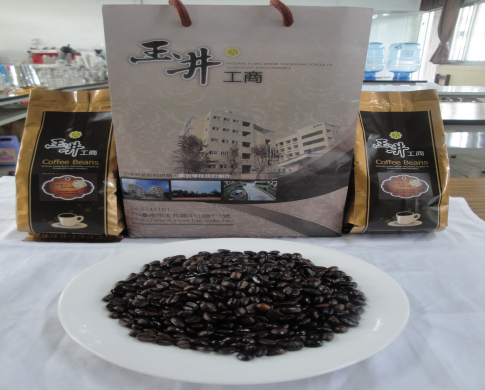 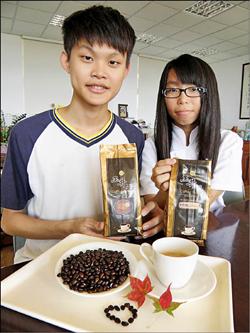 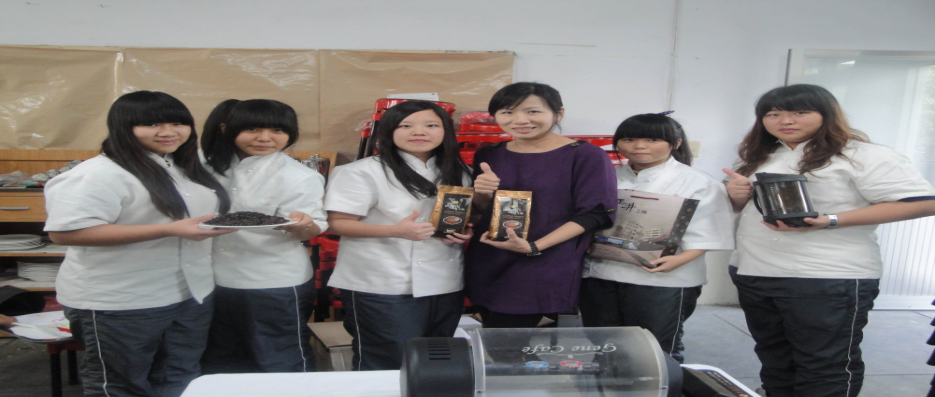 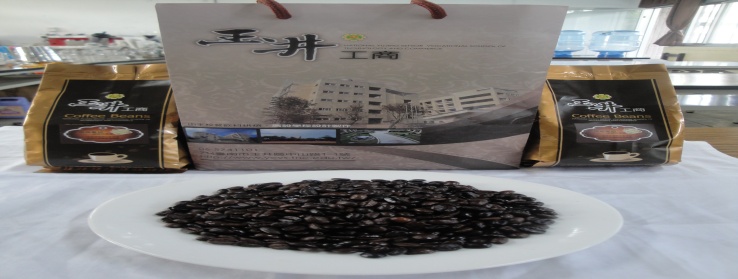 ★教學特色：小學習元件烘焙課程教學
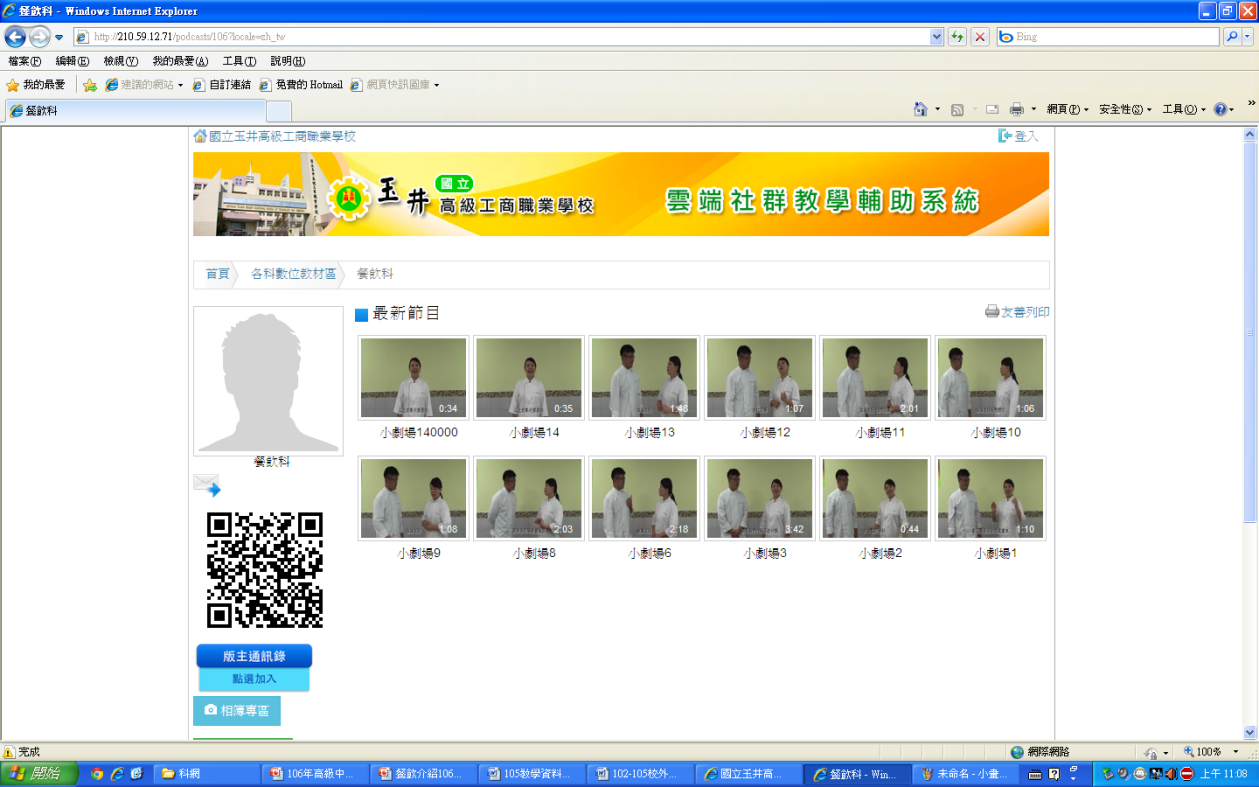 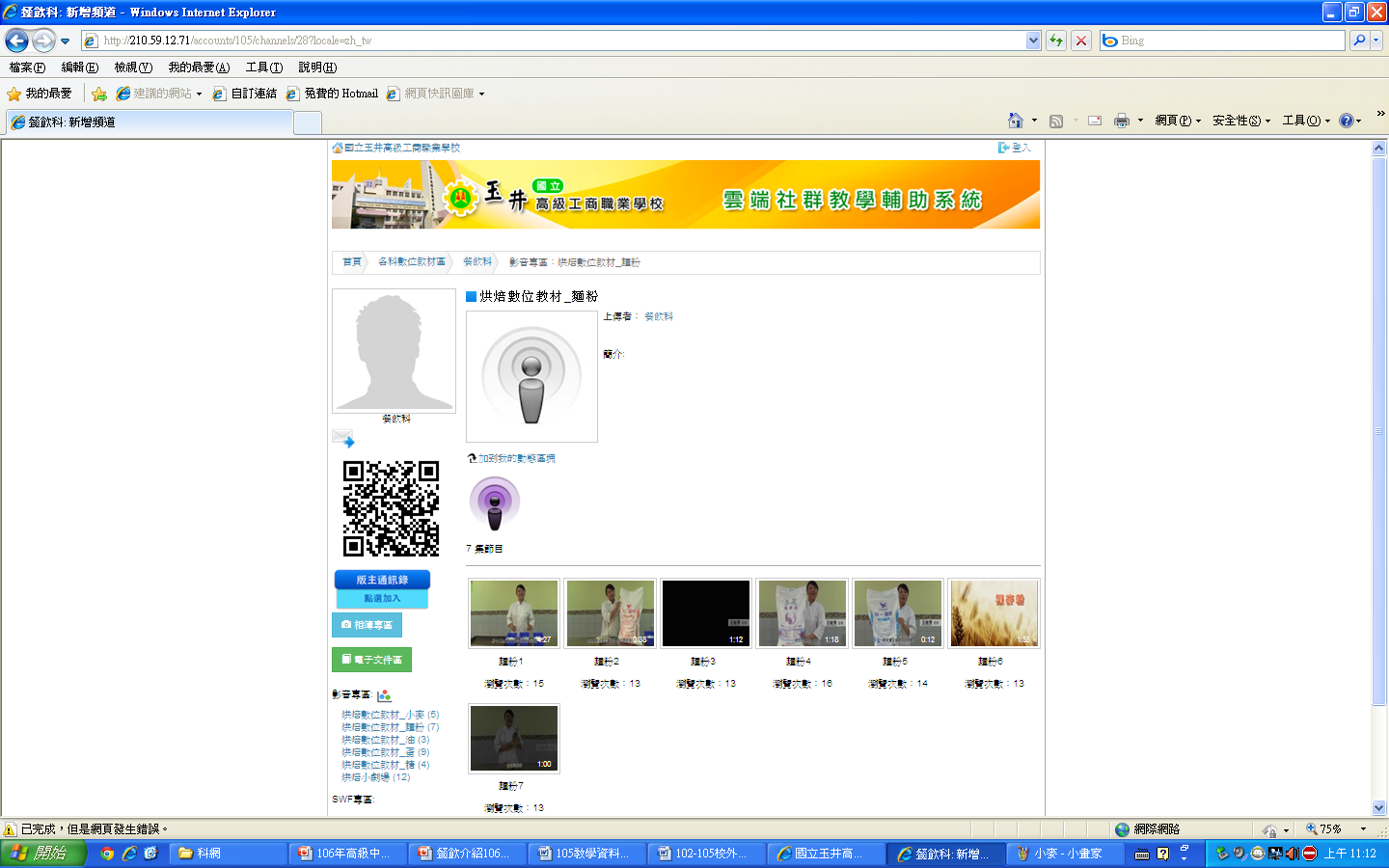 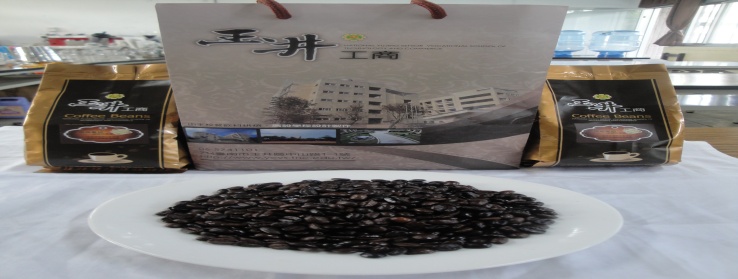